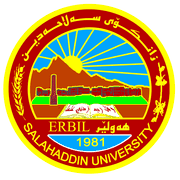 کوردناسی
مامۆستای بابەت
د.ليزان زرار فتح الله
٢٠٢٠-٢٠٢١



Lean.fathulla@su.edu.krd
1
1
مێژووی كورد لە بابەتی كوردناسی
چە‌مكی كوردۆلۆجی یاخود كوردناسی:
 (كوردناسی) لقێكە‌ لە‌ لقە‌كانی ڕۆژهە‌ڵاتناسی، بە‌و واتایەی كوردناسی لە هەناوی ڕۆژهەڵاتناسیەوە لە‌ دایك بووە‌، كە‌ تێڕوانین و دیتنی ڕۆژئاوایە بۆ كورد .
كوردناسی لە مێژوو و ئە‌دە‌ب و جوگرافیا و كە‌لتور و زمانی كوردی و لایە‌نە‌ هە‌مەجۆرە‌كانی كورد دە‌كۆڵێتە‌وە‌، واتا لێكۆڵینە‌وە‌و ناساندنی ئە‌و لایە‌نە‌ جیاوازانە‌یە‌ بە‌ نە‌وە‌كانی كورد و گە‌لانی تر 

كوردناسەكان بە‌ر لە‌ كورد لە‌ كوردیان كۆڵیوە‌تە‌وە‌، ئە‌مە‌ش لە‌و توێژینە‌وە‌و لێكۆڵینە‌وە‌و ڕاپۆرتە‌ زۆرانەی ڕۆژئاواییەكان دە‌ردە‌كە‌وێت؛ كە لەسە‌ر كوردیان نوسیووە، یاخود لە‌ نوسراو و سەرچاوەكانی نە‌تە‌وە‌كانی دەوروبە‌رئە‌مانە‌ش بە‌شێكی گرنگ لە مێژوو و كە‌لە‌پور و كە‌لتوری كوردی پێك دە‌هێنن.
2
کوردناسی زۆرجار لەلایەن کوردناسەکانەوە، بایەخی خۆی پێ نەدراوە:
١- هەمو کوردناسەکان وەک یەک وێنەیەکی دروستی کۆمەڵی کوردی ناکێشن، ئەمەش لە بوارەکانی ژیان و مێژووی كوردی دا دەردەکەوێت.

٢-  هە‌موو لە‌وانەی وەك گە‌ریدە‌ و زانا و مرۆڤناس هاتوونە‌تە‌ كوردستان، پیاوی زانست و ڕاستی نە‌بوون، بەڵكو بە‌شێكی زۆریان پیاوی حكومەت و جاسوس بوونە‌ . 

لە ‌بە‌ر ئەوە‌ گرنگە‌ لە‌م ڕوانگەیەوە‌ كورد بە عەقڵیە‌تێكی ڕەخنە‌یی ئە‌و مێژووەی خۆی بخوێنێتە‌وە‌
3
هۆكارە‌كانی دە‌ركە‌وتنی كوردۆلۆجی:
١- شوێنی جیۆپۆلەتیكی كوردستان
٢- لە ڕووی ڕامیارییەوە ناوچە‌كە‌ كە‌ كە‌وتبووە‌ نێوان دوو ئیمپراتۆریە‌تی بە‌هێزی ئە‌و سە‌ردە‌مە‌ ئە‌وانیش ئیمپراتۆریە‌تی عوسمانی و ئیمپراتۆریە‌تی سە‌فە‌وی بوون، بە‌مە‌ش بووەتە‌ جێگای سە‌رنجی وڵاتە‌ ئە‌وروپیەكانی وەك: بە‌ریتانیا و فە‌رەنسا و ئیتالیا و ئە‌ڵمانیا، لە‌ لایە‌ك و لە‌ لایە‌كی تریشە‌وە‌ ڕووسیای قە‌یسە‌ری .
٣- هە‌ریە‌ك لەو زلهێزانە بۆ ئە‌وەی سە‌ركە‌وتووبن لە‌ پلانی دارێژراوی خۆیان و هە‌و‌ڵدانی لابە‌لا بۆ نزیك بونەوە‌ لە كورد پێویست بوو شارە‌زای سروشتی ژیان و داب و نە‌ریت و مێژوویان بن، بۆ ئە‌و مە‌بە‌ستە‌ش زۆر شتیان دە‌ربارە‌ی كورد نوسووە‌ و زانیاری بە‌سوودیان دە‌ربارە‌ی نە‌تە‌وە‌كە‌مان تۆماركردووە ‌.
4
هۆکارەکانی دەرکەوتنی نووسین سەبارەت بە کوردەکان
١- هۆکاری ئابووری
٢- هۆکاری ئایینیی
٣- هۆکاری ڕامیاری و سەربازی
٤- ئامانجەکانی ڕووسیا
5
هۆکاری ئابووری
دوای ئە‌وەی شۆرشی پیشە‌سازی لە‌ سە‌دە‌كانی (17 و 18) بە‌رپابوو، زۆربە‌ی دەوڵەتە‌ ئە‌وروپیە‌كان هە‌وڵیاندە‌دا بۆ دۆزینە‌وە‌ی بازار بە‌ مە‌بە‌ستی ساغكردنە‌وە‌ی كاڵاكانیان و هە‌روە‌ها بۆ دۆزینە‌وە‌و دابینكردنی كە‌رە‌سە‌ی خاو بە‌ شێوە‌یە‌كی هە‌رزان .
6
هۆکاری ئایینیی
هە‌وڵدان بۆ بڵاوكردنە‌وە‌ی ئایینی مە‌سیحی، بە‌ تایبەت لە‌نێو هە‌ردوو ئیمپراتۆریە‌تی عوسمانی و سە‌فە‌وی، لە‌وانە‌ش: قە‌شە‌ (گازۆنی) كە‌ (20) ساڵ لە‌ ئامێدی مایە‌وە‌ و پە‌رتوكێكی نووسی لە ژێر ناونیشانی (ڕیزمان و وشە‌ی زمانی كوردی ).

هە‌روە‌ها چە‌ندانی تر هە‌ن كە‌ لە‌سە‌ر زمان و ڕێزمانی كوردی نوسیویانە‌ و هە‌وڵیانداوە‌ ئینجیل وە‌ربگێرنە‌ سە‌ر زمانی كوردی، یە‌كێك لە‌ موژدە‌گارانی تر بە‌ ناوی (تۆماس بویس) فە‌رە‌نسی بوو، ماوە‌ (40) ساڵ لە كوردستان مایە‌وە‌ و زۆر پەرتوكی دە‌ربارە‌ی مێژوو و ئە‌دە‌ب و ئایین و داب و نە‌ریتی كورد بڵاوكردۆتە‌وە‌ .
7
هۆكاری سیاسی و سە‌ربازی:
بە‌شێك لە‌ دەوڵە‌تە‌ ئە‌وروپیە‌كانی وە‌ك (ئە‌ڵمانیا و ئینگلتە‌را و فە‌رە‌نسا) یارمە‌تی ئیمپراتۆریە‌تی عوسمانییان دە‌دا بۆ بە‌رە‌نگاربونە‌وە‌ی هە‌وڵە‌كانی ڕوسیا كە‌ چاوی بڕیبووە‌ ئە‌و ناوچانە‌، ئە‌مە‌ش بووە‌ هۆكارێك لە‌ گەیشتنی ئەم دەوڵەتانە‌ بە‌ كوردستان .
8
مەبەستەکانی ڕوسیای قە‌یسە‌ری
ڕووسیا كە‌ شە‌ڕ و مملانێی بە‌ردە‌وامی هە‌بووە‌ لە‌گە‌ڵ هە‌ردوو ئیمپراتۆریەتی عوسمانی و سە‌فە‌وی، بە‌مە‌ش سە‌رنجی لە‌سە‌ر ئە‌و ناوچانە‌ دە‌بێت بە‌ تایبە‌ت كورد هە‌وڵدان بۆ نزیكبوونە‌وە‌ لێی تاوە‌كو لە‌ سنوری ئە‌و دوو ئیمپراتۆرە نزیك بێتە‌وە‌، 
بە‌مە‌ش ئە‌كادیمیای ڕوسی بۆ زانست و پەیمانگای ڕۆژەه‌ڵاتناسی ڕۆلێكی كاریگە‌ریان هە‌بووە‌ لە‌ كوردۆلۆجی، كە‌ لێكۆڵینە‌وە ‌و ڕاپۆرتیان دە‌ربار‌ەی هە‌موو بوارە‌كانی ژیانی كورد نووسیوە‌ 
هە‌روە‌ها پێش جە‌نگی جیهانی یە‌كە‌م چە‌ند قوتابخانە‌یە‌كیان بە‌ زمانی ڕوسی لە‌ گوندە‌ كوردنشینە‌كانی ئە‌رمینیا كردە‌وە‌، 
هە‌روە‌ها دوای جە‌نگ لە‌ ساڵی (1920) زچە‌ند قوتابخانە‌یەكی كوردیان كردە‌وە بە‌ ئە‌لف و بێی ئە‌رمە‌نی .‌ 
دە‌ربارە‌ی مێژووی كوردناسی (د.عە‌بدوڵا جە‌ودە‌ت) یە‌كە‌م كە‌س بووە‌ ووشە‌ی كوردناسی لە‌ ساڵی (1913) ز بە‌كارهێناوە‌ .
9
سەرەتای بەکار‌هێنانی زاراوەی کوردستان
تا ئێستا ساغ نە‌بۆتە‌وە‌ كەی ناوی كوردستان بۆ یە‌كەمجار دە‌ركە‌وتووە، هە‌رچەندە‌ هە‌ست بە‌وە‌ دە‌كرا پێش ئیسلام و سەردە‌می ئیسلامیش شوێنێكی جوگرافی بوونی هە‌یە‌ و زێد و نیشتیمانی كوردانە‌، زۆربەی زۆری دانیشتوانەكەی پێكدە‌هێنن. 
لە زوودا لە بری ناوی كوردستان چە‌ندان وشە‌ و دە‌ستە‌واژە‌ هە‌بون گوزارشتیان لە‌ ناوچەی کوردان دەکرد:
ماڵی كوردان
چیاكانی كوردان
 شوێنی كوردان 
خاكی كوردان
نیشتیمانی كوردان
10
لە ‌سە‌ردە‌می ئیسلامدا وڵاتی كوردان بە سە‌ر چە‌ند هە‌رێمێك دابە‌شكرابوو لە‌ ڕووی دە‌سە‌ڵاتی سیاسی و بەڕێوەبردنەوە‌ وە‌كو:
 هە‌رێمی چیاكان
هە‌رێمەكانی ئازە‌ربایجان و ئە‌رمینیا و ئاران
هە‌رێمی جە‌زیرە‌
هە‌رێمی خوزستان

كوردە‌كان لە چوارچێوەی ئە‌و هەرێمانە‌ و دە‌رە‌وەی ئە‌و هە‌رێمانە‌ش بوونیان هە‌بووە‌
11
هەندێ لەو سەرچاوە کۆنانەی کە ناوی کوردستانیان تیدا هاتووە:
لە‌ سە‌ردەمی سە‌لجوقیە‌كان سوڵتان (سە‌نجە‌ر مە‌لیك شاە) ناوی كوردستانی وەك یە‌كەیەكی كارگێری بە‌كارهێناوە‌ كە‌ ناوچە‌كانی ڕۆژئاوای هە‌رێمی چیاكانی دەگرتەوە.  
 
كۆنترین دە‌ق لە‌لایە‌ن مێژوونوسێكی ئە‌رمەنی (مادتیوس ئورهایتسی) بووە کە خەڵكی شاری ئورفەیە‌، زیاتر لە جارێك ناوی كوردستانی هێناوە‌ وە‌ك گوتویەتی (كوردستان لە دۆزێكی ئاڵۆزدایە‌) . 
هەروەها لە چە‌ندین دە‌قی شعری فارسی دواتر ناوی كوردستان هاتووە 
پاشان لە سە‌رچاوە عە‌رە‌بیەكان ناوی كوردستان هاتووە
هە‌روە‌ها ماركۆ پۆلۆ وە‌ك یە‌كەم ڕۆژئاوایی ناوی كوردستانی هێناوە‌.
12
مێژووی ڕیشەی نەژادی كورد:
به ‌هۆی كۆنی نه‌ته‌وه‌ی كورد و زۆری ئەو نه‌ته‌وه‌ جیاوازانەی له‌ ناوچه‌ی كوردستان ژیاون له‌ سه‌رده‌مانێكی زۆر كۆنه‌وه‌، به‌مه‌ش بیرو بۆ چونی جیاواز هه‌ن له‌سه‌ر گەڕانه‌وه‌ی ڕەچەلەكی كورد، له‌وانه‌:
١- هه‌ندێ‌ ده‌ڵێن ده‌گەڕێنه‌وه‌ بۆ ئه‌و دانیشتوانانه‌ی كه‌ له‌ دوای كۆچی دووه‌می (ئاریه‌كان) كه‌ بۆ ڕۆژئاوای ئێران كردبوویان، كه‌ ئێستا به‌ كوردستان ناوده‌برێت .
٢- ڕایه‌كی تر دەڵێ‌ بۆ خوریه‌كان (هۆرییه‌كان) كه‌ مه‌مله‌كه‌تی (میتانییان) هه‌بوو ته‌واوی ناوچه‌كانی كوردستانی ده‌گرته‌وه‌ .
٣- یاخود دەڵین ده‌گه‌ڕێنه‌وه‌ بۆ (مادده‌كان) .
13
نەژادی كورد لە دیدی ڕۆژهەڵاتناسەكان:
كوردناسەكان لە‌ زۆربە‌ی ئە‌و ڕە‌گەزانە‌ پێكهاتوون: 
(عە‌رە‌ب،  فارس، ئە‌رمە‌نی، ڕوسی، ئە‌لمانی، ئیتالی، فە‌رە‌نسی، بە‌ریتانی) . 
لە‌و وڵاتانە‌دا چە‌ندین دە‌زگای ئە‌كادیمی هە‌ن كە‌ بە‌سە‌دان ئە‌رشیفی دۆكیومێنتی كوردی تێدایە‌، كە‌ زادە‌ی عە‌قڵی ئە‌و كوردناسانە‌یە ‌. 
بیروبۆچوونی ڕۆژهەڵاتناسەكان لە بارەی نەژادی كوردەوە لە یەكتر جیاوازن لە سەر زۆر شت ناكۆكن، بەنموونە‌ چەند كوردناسێك وە‌ردە‌گرین:

١- كوردناسە‌ موسڵمانە‌كان
٢- كوردناسە ڕۆژئاواییەكان
14
كوردناسە‌ موسڵمانە‌كان کتێبەکانیان
- یە‌كێك لە ‌مێژوونووسە‌ دیارە‌كانی ئیسلامی (مە‌حە‌مە‌دی كوری جە‌ریری تە‌بە‌ری)
پە‌رتوكە‌كە‌ی بە‌ناوی (تاریخ الامم والملوك)، لە زۆر شوێن باسی كوردی كردووە‌ . 

- (ئیبن ئەسیر) لە پە‌رتوكی (الكامل فی التاریخ) بە‌ درێژی باسی لە‌ بزوتنە‌وە‌ و میرنشینە‌ كوردیەكانی سە‌دە‌كانی ناوە‌ڕاستی كردووە‌ . 

- (ئیبن ئە‌لمە‌سكە‌وییە‌) لە پە‌رتوكی (تجارب الامم) بە‌هە‌مان شێوە‌ باسی كوردی زۆر كردووە‌.
15
نموونەی چە‌ندین پە‌رتوكی جوگرافیناسانی ئیسلام
- (ئیبن حە‌وقە‌ل) پە‌رتوكەی بە ناوی (صورە‌ الارض)‌ .
- (ئە‌لمە‌قدیسی) پە‌رتوكەی بەناوی (أحسن التقاسیم فی معرفە الاقالیم) .
- (یاقوت حە‌مەوی) پە‌رتوكەی بە ناوی (معجم البلدان) . 

   
 ئەوانە‌ زۆر باسی ناوچە و هە‌رێمی جوگرافی كوردان و كە‌لتور و بیروباوە‌ری ئایینی كوردانیان كردووە، ئەمە‌ سە‌رە‌ڕای كێشانی چە‌ندین نە‌خشەی‌ هە‌رێمە‌ جیاوازە‌كانی كوردان‌
16
كوردناسە ڕۆژئاواییەكان:
(ز‌ەینە‌فون) یە‌كە‌م ڕۆژئاواییە‌، كە‌ دوای (هئرۆدۆتسی) مێژوونووس شتی لە‌بارە‌ی كوردە‌وە‌ وتبێت، دوای ئە‌وە‌ی بە‌ كوردستان تێپە‌ڕین لە‌ ناوچەی بۆتان، كە‌ تووشی شەڕێكی سە‌خت بوون و زۆر كە‌سیان لێ كوژرا و كوردی بە‌ جە‌نگاوە‌رە‌ بە‌هێزە‌كان ناساندووە‌، 
هە‌روە‌ها لە شە‌ڕی خاچپەرستەكانیش پە‌یوە‌ندی لە نێوان ڕۆژئاوا و كورد دروست بووە‌ كە ئەمە‌ لە‌لایە‌ك بەهۆی (سە‌لاحە‌دینی ئە‌یوبی)ەوە‌ بووە‌، لە‌لایە‌كی ترە‌وە‌ زۆربە‌ی سە‌ربازە‌كانی سوپای (سە‌لاحە‌دین) كورد بوون، بە‌ڵام ئە‌م جۆرە‌ پە‌یوە‌ندییانە‌ زۆر پەیوە‌ست نین بە‌ بواری كوردناسییە‌وە‌، بە‌ڵكو ئە‌م جۆرە‌ پەیوە‌ندی و ناسینە‌ لە‌ ئاكامی شەڕ دروست بوون . 
بە‌ڵام لێرە‌دا بە‌هۆی ئە‌وە‌ی ئەرمە‌ن و جولە‌كە‌ پەیوەندیەكی كۆنیان لە‌گە‌ڵ كورد هە‌بووە‌ و لە‌ ناوچەیەكی نزیكی یە‌كتر و تێكەڵ بەیە‌كتر بووینە‌، بۆیە‌ ئە‌وان بە‌ر لە ‌خە‌ڵكانی تری ڕۆژئاوا باسی كوردیان كردووە ‌.
17
ناوی هەندێ لە ڕۆژهەڵاتناسان كە‌ كاریان لە‌سە‌ر كوردناسی كردووە‌:
- ماركۆ پۆلۆ: جوگرافیناس و گەڕیدەیە‌كی ناسراوی ئیتالیە‌، ئە‌م گەڕیدەیە‌ بە‌ كوردستاندا تێپەڕبووە‌ و ئاماژە‌ بەوە‌ دە‌كرێ‌ یەكەم ڕۆژئاواییە ناوی (كوردستان)ی بەكارهێناوە‌ .
- مێریلا گالیتی: پە‌رتوكێكی لەسە‌ر كوردان نووسیوە‌ بە‌ناوی (كە‌لتوری كوردی لە‌ نووسراوە‌كانی ئیتالیەكاندا) .
- ئە‌لێكسە‌ندە‌ر ژابا: كە‌سێكی ڕوسییە‌، كە‌ زۆر لە‌گەڵ (مە‌لا مە‌حمودی بایە‌زیدی) دۆست بووە‌، بە‌ هاوكاری ئە‌و چە‌ندە‌ها دە‌ستنووسی كوردیان لە‌ فە‌وتان ڕزگار كردووە‌ .
- ئە‌لبێرت سۆسین: توێژە‌رێكی ئە‌ڵمانییە‌، پرۆفیسۆر بووە‌ لە‌ بواری زمانە‌وانیدا، نووسینە‌كە‌ی لە‌ بارە‌ی كوردانە‌وە‌ بە ‌ناوی (لێكۆڵینە‌وەیە‌كی فیلۆلۆجی زمانی كوردی) –
 باسێل نێكتین: بە‌ هاوكاری (مە‌لا سە‌عیدی) شە‌مدینانی زۆر نووسینی لە‌ بارەی كوردەوە بڵاوكردۆتەوە، ناسراوترین پە‌رتوكی بە ناوی (كورد لێكۆڵینە‌وەیە‌كی سۆسیۆلۆژی و مێژوویی) یە ‌.
- مینۆرسكی: ڤلادمێر مینۆرسكی یە‌كێكە‌ لە‌و كوردناسانە‌، كە نوسینێكی زۆری لە بارەی زمان و ڕە‌سە‌ن و كە‌لتوری كوردەوە نوسیووە‌، هە‌ر ئەو بوو ووتی كورد نە‌وەی (میدیە‌كانن) . 
- كرێس كۆچێرا: چە‌ندان جار هاتۆتە‌ كوردستان، یە‌كێك لە پە‌رتوكە‌ گرنگەكانی بە‌ناوی (بزوتنە‌وەی نە‌تە‌وەی كورد و هیوای سە‌ربە‌خۆیی) . بە پێی سەرچاوە مێژوویی و پاشماوە دێرینەكان ئەوە دەردەكەوێت كە كورد لە نەژادی (ئارییە) و لە ڕەگەزی (هیندۆ ئەوروپییەكانە) .
18
نەژادی كورد لە دیدی مێژوونوسانی كورد و غەیرە كورد:
لە مێژووی كورد و كوردستانی (ئەمین زەكی بەگ)دا هاتووە كە ڕەچەلەكی كورد دەگەڕێتەوە بۆ:
- دانشتوانی چیاكانی زاگرۆس: كە نەتەوەكانی (لولو، گوتی، كورتی، جوتی، جودی، كاسانی، سوباری، خالدی، میتانی، هوری، نایری) دەگرێتەوە و ڕچەلەكی كۆنی كوردانن .

- چینی هیندۆ ئەوڕوپییەكان: كە كۆچیان كرددووە بۆ كوردستان و لە كوردستان نیشتەجئ بوون لە گەڵ دانیشتوانە ڕەسەنەكەی كە بریتیبون لە (میدییەكان، و كاردۆخییەكان)، نەتەوەی كوردیان پێكهێناوە .

هەروەها بە پێی هەندئَ مێژوونوسی بەناوبانگی عەرەب وەك: (الطبری) و (المسعودی) ڕەچەلەكی كورد گۆتییەكانن .
19
دانشتوانی كۆنی كوردستان:
لە كوردستانی كۆندا چەندین هۆز و ئیمپراتۆریەتی دیار هەڵكەوتون لەوانەش:
لۆلۆییەكان، گۆتیییەكان، میتانییەكان، كاشانییەكان.
میدیەكانیش لە میللەتانی بەناوبانگی كوردستانی كۆنن و لە سەرەتا دا تا ماوەیەكی درێژ هەر لە سەر شێوەی هۆزو تیرەی بجوك دەژیان، بەڵام لە سەدەی (7 پ- ز) یەكێك لە سەركردەكانیان كە ناوی (دیاكۆ) بوو توانی یەكیان بخات و دەولەتێكی بە هێز دابمەزرێنێ و شاری (ئەكباتیانا) هەمەدانی ئێستا بكاتە پایتەختی دەوڵەتەكە.

(ماددەكان) بە سەركردایەتی كەی خسرەو (كیاكسار)بە هاوپەیمانێتی لەگەڵ كلدانییەكانی (بابل) هێرشیان كردە سەر (نەینەوا)ی پایتەختی (ئاشورییەكان) و كۆتاییان پێهێنان. 

سنوری دەوڵەتی (ماددەكان) لە سەردەمی كەیخسرەو هەموو كوردستانی گرتەوە 
(ئەخمەنییەكان) ئیمپراتۆریەتی (مادەكان) دەروخێنن و ئیمپراتۆریەتی (ئەخمەنی) ڕادەگەیەنن .
20
مێژووی شارستانیەی كۆنی كورد
مەبەست لە شارستانیەتی كورد هەموو ئەو چالاكییە مادییانەی كە هەر لە كۆنەوە تاكی كوردی لە بوارە جۆراو جۆرەكاندا ئەنجامی داوە، كە بە هۆیەوە ژیانی خۆیی و ووڵاتەكەی بەرەو پێش بردووە.
 هەروەك ئاشكرایە كە دانیشتوانی ئەوسای كوردستان یەكەمجار لە چیاکان و ئەشکەوتەکاندا ژیاون و دوای ئەوەی لە قەدپاڵی چیاکان دێنە خوەرەوە و گوند دروست دەکەن، لە گرینگترین ئەم گوندانەش گوندی (زاوی چەمی)لە چیای برادۆست و (چەرمۆ)یە لە نزیك چەمچەماڵ لە كوردستان عیراق هەروەها گوندی (نەمری) لە سنورەكانی باشوری شاری دهۆك، لەم گوندانە دەست كرا بە ئاژەڵداریی و كشتوكاڵ كردن، كەواتە یەكەم شۆرشی كشتوكالیش هەر لە كوردستان بوو .
21
سەرەتاكانی پەیوەندی كورد بە ئاینی ئیسلام
سەرەتا چەند ڕێبازێكی ئایینی بە نمونەی (مانی) و (مەزدەك) و (ئاڤیستا) لە كوردستان بڵاوبووبۆوە، بە ڵام هێندە گشتگیرنەبوون و وەڵامی زۆر پرسیار و بابەتی ڕۆحییان پێ نەبوو، ئەوەش گەلانی جیهانی لە چاوەروانی فریادڕەسێكدا هێشتبۆوە.

بە مەبەستی پەیوەندیکردن بە ئایینی ئیسلامەوە فارسەكان (سەلمانی فارسی) نوێنەرییانبووە و ڕۆمەكان (سوهەیبی ڕۆمی) نوێنەرییانبووە و حەبەشییەكان (بیلالی حەبەشی) نوێنەرییانبووە، نوێنەری كوردەكانیش (گابانی كوردی) بووە، لە گەڵ كورەكەی (ابو بصیر) مەئموونی كوڕی گابان خۆیان گەیاندۆتە شاری (مەكە) بە جلوبەرگی كوردییەوە لە خزمەتی پێغەمبەر (درودی خوای لەسەربی) دابوون.
22
گابانی كوردی لە سەرچاوە جیاوازەکاندا
زۆر لە مێژوونوسان باسی (گابانی كوردی) دەكەن، بۆ نمونە ( ئەمین زەكی بەگ) و (جەمیل ڕۆژبەیانی) دەربارەی ڕەچەڵەكی (گابانی كوردی) ئەوەیان ساغكردۆتەوە كە (گابانەكان) هۆزێكی ڕەسەن و ڕۆشنبیری كوردن بوون، لە (جوانڕۆ) ژیاون، 
دەربارەی ووشەی (گابان) بە هۆی ئەوەی لە زمانی عەرەبیدا پیتی (گ) نییە و عەرەب دەنگی (گ) دەكەنە (ج) لە سەرچاوەكانیاندا بە (جابان الكردی) نوسراوە واتە (گابانی كوردی)
 تەنانەت هەندێ‌ سەرچاوەی مێژووی (خێڵی جاف) كە دەیان هۆز و تیرەن لە ڕۆژهەلات و باشوری كوردستان، بە نەوەی (گابان – جابان)ەكان لە قەڵەم دەدەن، 
هەروەها (ابن حجر العسقلانی) لە كتابی (الاصابە فی تمیز الصحابە) دەربارەی (گابانی كوردی) دەڵێ‌: (گابانی كوردی) زیاتر لە (10) فەرموودەی لە پێغەمبەرەوە بۆ گێڕاوتینەوە .
جگە لە (گابانی كوردی) گەلی كورد لە ڕێگای پیاوانی وەكو (پیروەت كوڕی بارام) و (بوغدوزی كوردی) ییەوە هەوڵی پەیوەندییكردنیان بە ئایینی ئیسلامداوە.
23
بارودۆخی كوردستان لە سەردەمی خەلافەتدا :
لەو كاتەوەی كورد كەوتە ژێر خەلافەتی ئیسلامی ڕاستەوخۆ كەوتە ژێر كاریگەری مامەڵەی ئەم دەوڵەتەکانی (ڕاشدی، ئەمەوی، عەباسی) . لە سەردەمی ڕاشدیندا كورد هیچ جۆرە چاڵاكییەكی سیاسی نەبوو، بە ڵام لە سەردەمی ئەمەوی و عەباسیدا هەندێكجار ڕاپەڕین لە هەندێ‌ شوێنی كوردستان دەكرا، ئەو ڕاپەرینانەش بە دوو شێواز بوو:
1- بەشداری كورد لە ڕاپەرین و بزاڤەكانی (خەوارج) و (عەلەوییەكان): بۆ نموونە لە سەردەمی ئەمەوی و عەباسیدا هەندێ‌ لە كوردەكان یارمەتی (خەوارج) و (عەلەوییەكانیان) دەدا لە دژی عەباسییەكان .
2- ئەو ڕاپەرینانەی كە كوردەكان خۆیان لە دژی عەباسییەكان كردویانە: لە وانە ڕاپەرینی كوردەكانی دەوروبەری موسل بە سەركردایەتی (جعفری كوری میر حەسەن). بەڵام ئەنجامی هەموو ئەو ڕاپەڕینانە دامركایەوە .
24
میرنشینە كوردییەكان لە سەردەمی عەباسییەكاندا
1-میرنشینی حەسنەوەیهی: ئەم میرنشینە لە ڕۆژئاوای هەرێمی چیاكاندا سەریهەڵدا، ناوی ئەم میرنشینە دەگەڕێتەوە بۆ ناوی (حەسنەوەی كوری حوسینی بەرزیكانی) .

2-میرنشینی شەدادی: ئەم میرنشینە لە ناوچەكانی هەرێمی تاران دەركەوت، كە دەكەوێتە نێوان هەرێمی (ئازەبێجان) و (ئەرمینیا)، ناوی ئەم میرنشینە دەگەڕێتەوە بۆ ناوی (شدادی كوڕی قرتق) .
3-میرنشینی رەوادی: ئەم میرنشینە لە ئازەربێجان دەركەوت، یەكەم میری ئەم میرنشینە میر (محمد كوڕی حوسێن ڕەوادی) بووە.
25
4- میرنشینی مەروانی (دۆستەكی): سەرەتای دامەزراندنی ئەم میرنشینە بۆ (حوسێن كوڕی دۆستەك) دەگەڕێتەوە، كە ناسرابوو بە باد كوردی .
5- میرنشینی عەنازی: ئەم میرنشینە لە ناوچەی (حەلوان) لە نێو هۆزی كوردەکان سەری هەڵدا، (ئەبو فەتح كوڕی عەتەناز) بە یەكەم میری ئەم میرنشینە دادەنرێت، میرنشینەكە بە دەستی سەلجوقییەكان دەروخێت .
6- میر نشینی هەزەبانی: ئەم میرنشینە لە شاری هەولێر دەركەت لە نێو هۆزی كوردە هەزبانیەكان، جگە لە شاری هەولێر ناوچەكانی دەوروبەری هەولێریشی گرتبۆوە، دامەزراندنی ئەم میرنشینە بۆ (میر عیسا كوڕی موسای هەزبان) دەگەڕێتەوە.
26
چەند لایەنێكی شارستانیەتی كورد لە سەردەمی ئیسلامدا:
دەوڵەتی ئەیوبی و ڕۆڵی ڕابەرایەتی (سەڵاحەدینی ئەیوبی):
(ئەبوو موزەفەر یوسفی كوڕی ئەیوب) ناسراو بە (صلاح الدین الایوبی) یەكەمین گەورە پیاوی كوردە كە لە هەموو جیهاندا ناسراو و بەناوبانگە، (سەڵاحەدیین) لە خێزانێكی كوردی سەر بە یەكێك لە هۆزە كوردییە ناودارەكان بە ناوی هۆزی (ڕەوادی) لەدایك بووە، شوێنی نیشتەجێبوونی هۆزی ڕەوادیش لە نزیك شارۆچكەی (دوین) لە ئەرمەنستاندا بووە، سەرەتا لە دژی (فاتیمیەكان) و دوایی لە دژی (خاچپەرستەكان) دەركەوت و شاری (قودسی) پاش سەد ساڵ خستەوە ژێر دەستی موسڵمانان، سەرلەشكری موسڵمانان بوو كە دەوڵەتی ئەیوبی لە(سوریا) دامەزراند كە تا ڕۆژهەڵات و ڕۆژئاوای كوردستان فەرمانڕوایی دەكرد بە (خوراسان و میسر و یەمەن)یشەوە، بەڵام دەوڵەتی ئەیوبیی دەوڵەتێكی كوردی نەبوو، بەڵكو لەسەر بنەمای ئاینی ئیسلام دامەزرابوو.
27
ڕۆڵی شارستانی زانایانی كورد لە مێژووی ئیسلامدا:
لە ئاكامی پرۆسەی فەتحی ئیسلامی و بونی دەڤەرە كوردنشینەكان بە پارچەیەك لە دەوڵەتی ئیسلامی زۆربەی هەرە زۆری میللەتی كورد بوونە موسڵمان، هەر لەو سەردەمەدا چەند زانایەكی كورد كە خۆیان بە خوێدن و فەرمودەكانی پێغەمبەر (درودی خوای لەسەربێ‌) خەریك كردبوو ئەمانە لە شارەكانی (بەغدا و بەسرا و كوفە و واست) نیشتەجێبوون وتوانیان ئاشنایەتی لە گەڵ زمانی عەرەبی پەیدا بكەن و ببنە خوێندەوارو ڕۆشنبیر، بەمەش توانیان بە بەرهەمەكانییان خزمەتی ئاینی پیرۆزی ئیسلام بكەن و شوێن پەنجەیان دیاربێت  لەوانەش: (گابانی كوردی، مەیمونی كوڕی  گابان، ئەبو یەحیا كوڕی مەیمون، ئەحمەد كوڕی عەبدوڵا... هتد)، ئەمانە دەستێكی باڵایان هەبووە لە وەرگرتن و لە بەركردنی فەرموودەكان و گێڕانەوەیان بۆ دوای خۆیان.
28
مێژووی نوێ‌ و هاوچەرخی كورد:سەرهەڵدان و بوژانەوەی میرنشینە كوردییەكان:
١- میرنشینی سۆران: (میر مەحەمەد) كە بە پاشای (كۆرە) ناسراوە بە دامەزرێنەری میرنشینی سۆران دادەنرێت.سنوری میرنشینەكە ئەوەندە فراوان بووە كە بە شێكی گەورەی كوردستانی باشوری گرتۆتەوە و پایتەختە كەشی شارۆچكەی (ڕەواندز) بووە 
٢- میرنشینی بۆتان: (میر عەبدولعەزیز) بە دامەزرێنەری ئەم میرنشینە دادەنرێت، كە لە ناوچەی جەزیرە لە باكوری كوردستان دروست بووە، و پایتەختەكەشی ناوچەی (جەزیرە) بووە .
٣- میرنشینی بابان: لە ساڵی (1649 ز) سەرەتا لە قەزای پشدەر (قەڵادزێ‌) دامەزراوە، (میر سلێمان) كە ناسراوە بە (بابا یان سلێمان بەبە)، بە دامەزرێنەری ئەم میرنشینە دادەنرێت .
٤- میرنشینی بادینان: ئەم میرنشینە لە ساڵی (1262 ز) لە لایەن (شێخ بەهاددین شێخ شەمسەددین) لە ناوچەی (ئامێدی) دامەزراوە .
٥- میرنشینی ئەردەلان: لە ساڵی (1169 ز) لە لایەن (بابا ئەردەلان)ەوە دامەزراوە، حكومەتێكی نیمچە سەربەخۆ بووە.
29
هۆكارەكانی ڕووخانی میرنشینە كوردییەكان
هۆكاری سەرەكی ڕووخانی هەموو میرنشینەكان دەوڵەتی عوسمانی بوو، جگە لە میرنشینی (ئەردەلان)، كاتێك سوڵتان (مەحمود)ی دووەم هاتە سەر تەخت بڕیاریدا هەموو میرنشینەكان لە ناببرێن .
 1- لە بارەی ڕووخانی میرنشینی (سۆران) هۆكاری زۆر باسكراوە، ئەوەی زۆرتر باس دەكرێ‌ هۆی ڕووخانی دەگەڕێننەوە بۆ فەتوای مەلای خەتێ‌ كە گوتبوی هەركەس بچێتە شەڕی خەلیفەی عوسمانی ئەوا بئ ئیمان دەمرئَ، بۆیە میری (سۆران) شەڕی نەكرد و خۆی بە دەستەوەدا.
2- هەمان ئەو لەشكرەی كە چوو بۆ داگیركردنی میری (سۆران) چووە میرنشینی بادینان و داگیری كرد .
3- هۆكاری سەرەكی ڕووخانی میرنشینی (بۆتان)یش دەگەڕیتەوە بۆ ئەو شەرە زۆرانەی نێوان كورد و ئاشورییەكان و زیادەڕۆیی دەزگا ڕاگەیاندنەكانی ئەوڕوپا وای كرد ووڵاتانی ئەوڕوپا لە سەر مەسیحییەكان بێنە دەنگ، بەمەش گوشاریان خستە سەر دەوڵەتی عوسمانی كە هەرچی زووە هێرش بكاتە سەر میرنشینی بۆتان و كۆتایی بەو كوشتارە بێنێ‌ .
4- دوای ڕووخانی هەردوو میرنشینی (سۆران و بۆتان) لە لایەن دەوڵەتی عوسمانی، ئیدی هیچ پێویستییەك نەمابوو بۆ مانەوەی میرنشینی بابان، ئەمە بێجگە لەوەی میرنشینەكە هەر خۆشی زۆر لاواز ببوو، چونكە میری بابانەكان خەریكی ململانێ‌ و  دژایەتی یەك بوون و لە ململانێدا بوون لە گەڵ میرنشینی (ئەردەلان و سۆران) .
5- میرنشینی (ئەردەلان) لە ساڵی (1867) خۆی هەڵوەشاندەوە، ئەوەش بە هۆی نزیكی میرەكان لە گەڵ شای ئێران .
30
كوردستان لە ململانێی وڵاتانی هەرێمیدا
شەڕی چاڵدێران:

لە ساڵی (1514ز) لەنێوان عوسمانییەكان و سەفەوییەكان ڕوویدا، لەشكری عوسمانییەكان بە سەركردایەتی (سوڵتان سەلیم)ی یەكەم و لەشكری سەفەوییكانیش بە سەركردایەتی (شا ئیسماعیل)ی سەفەوی بوو، لە (23)ی ئابی (1514ز) لە دەشتی (چاڵدێران)ی باكووری ڕۆژئاوای دەریاچەی (ورمێ‌) لە سەر خاكی كوردان ڕووبەڕووی یەكتر بونەوە، بە سەركەوتنی عوسمانیەكان شەڕەكە كۆتایی هات، دوای ئەو شەڕە بۆ یەكەم جار كوردستان لە مێژوودا دابەشكرا، بەشی ڕۆژهەڵاتی لە ژێر دەسەڵاتی (سەفەوییەكان)دا مایەوە و بەشه زۆرەكەی تریشی كەوتە ژێر دەستی عوسمانییەكان .
31
لە دوای ئەو شەڕ و ململانێیانەی‌ لە نێوان ئەو دوو دەوڵەتە و لەو ماوەیەشدا هەندێ جار پەنایان دەبردە بەر ڕێكەوتننامە، لەوانه:
ڕێكەوتننامەی ئاماسیا: ساڵی (1555ز) كە بە یەكەم ڕێكەوتننامە دادەنرێ‌ لە نێوان عوسمانی و سەفەویدا، لە دوای ئەمە دووبارە جەنگ سەری هەڵداوە تا دیسان پەیماننامەیەكی تریان مۆركرد بەناوی: 

پەیماننامەی زەهاو: ساڵی (1639ز) لە نێوان (سوڵتان موڕادی چوارەم)ی عوسمانی و (شا سەفی ئێران) كە كوردستان لە نێوان هەردوولا بەشكرا .
32
بزاڤی ڕێكخراوەیی کورد لە نیوەی یەكەمی سەدەی بیستدا
١-كۆمەڵەی عەزمی قەومی: یەكەمین ڕێكخراوی كوردییە لە ساڵی (1900 ز) لە باشوور دامەزرا، (فكری ئەفەندی دیاربەكری) بە دامەزرێنەری ئەم كۆمەڵەیە دادەنرێت.

٢-كۆمەڵەی تەعاون و تەرەقی كورد: لە ساڵی (1908ز) دامەزرا، (عەبدولقادر نەهری) یەكەم سەرۆكی ئەو كۆمەڵەیە بوو .

٣-كۆمەڵەی هێڤی: كۆمەڵەیەكی سیاسی و ڕۆشنبیری بوو، لە لایەن ژمارەیەك خوێندكار لە ساڵی (1912ز) لە ئەستەنبۆل دامەزرا.
33
كورد لە كۆنگرە و پەیماننامە نێودەوڵەتییەكاندا
1-پەیماننامەی سایكس بیكۆ: ئەو پەیماننامە لە ساڵی (1916ز) لە نێوان (بەریتانیا و فەرەنسا) بوو، بە پێی ئەم پەیمانە كوردستان بە سەر چوار ووڵات دابەشكرا، بەشی هەرە گەورەی كوردستان بەر وڵاتی توركیا كەوت .
2- پەیماننامەی سیڤەر: ئەم پەیمانە لە (10ی ئابی ساڵی 1920ز) لە شاری سیڤەری (فەڕەنسا) لە نێوان (عوسمانی) و هیزە هاوپەیمانەكان وەك: (بەریتانیا و فەرەنسا و ئیتالیا) مۆركرا. بە پێی ئەم پەیمانە ناوچەی (حجاز و ئەرمینیا و كوردستان) پێویستە لە دەوڵەتی (عوسمانی) جیاببنەوە و سەربەخۆبن .
3- پەیماننامەی لۆزان: لە (24ی تەموزی 1923ز) لە نێوان هاوپەیمانەكان و (توركیا) ئیمزا كرا . بەندی (38-39) تایبەت بووە بە كێشەی كورد، بە پێی ئەو بەندانە توركیا بەڵێن دەدات پارێزگاری لە هەموو دانیشتوان بكات لە لایەنی گوزەران سەربەستییان بەبێ‌ جیاوازی لە ڕەگەزو زمان و ئایندا .
34
كۆماری كوردستان لە مەهاباد:
كۆماری مەهاباد لە (22-كانونی دووەمی 1946ز) بە سەرۆكایەتی (قازی مەحەمەد) دامەزرا، لە گەل ئەوەی ئەم كۆمارە كەمتر لە ساڵێكی خایاند، بەڵام چەند كارێكی گرنگی ئەنجامدا لەوانە بۆ یەكەمجار زمانی كوردی بە زمانی فەرمی ناوچەكە ناسێندرا، هەروەها چەندین گۆڤارو ڕۆژنامە بە زمانی كوردی دەردەچوون، دواجار ڕژێمی (ئێران) بە هاوكاری (ئەمریكا و بەریتانیا و ڕوسیا) توانی شاری (مەهاباد) داگیر بكات و لە (17-12-1946ز) كۆمارەكە بڕوخێنن و (قازی مەحەمد) و هەڤاڵانی لە (3-3-1947ز) لە گۆرەپانی (چوار چرا) لە (مهاباد) لە سێدارە بدەن.
35
جینۆساید و چەمکەکەی
جینۆساید چەمكێكی نوێیە بۆ تاوانێكی دێرین و كۆن، دەڵێین چەمكێكی نوێ‌ چونكە ئەم چەمكە لە دوای شەری دووەمی جیهانییەوە سەریهڵداوە، واتە پێش ساڵی (1944ز) لە ئارادا نەبووە .
كە دەڵێین كۆن بەو مانایەیە كە ئەو كردە یان پرۆسەیە لە سەردەمانی زووەوە لە لایەن گروپە جیاوازەكانەوە لە دژی گروپی دیكە پیادەكراوە، یەكێك لە نموونە دیارەكان لە مێژوودا جینۆسایدی هیندەسورەكانی ئەمریكا بوو لە سەر دەستی ئەوروپیە تازە كۆچكردووەكان بۆ ئەمریكا.
جینۆساید: وشەیەكی لێكدراوە لە بنەرەتدا لە دوو ووشە پێكهاتووە، یەكەمیان یۆنانیە و دووەمیش لاتینیە، (Genos) واتای رەگەز یان خێل یاخود بنەچە و رەچەڵەك دەگەیەنی، بەشەكەی تریش (Caeder)ی لاتینی یە كە واتای كوشتن و لە ناوبردن دەدات. بە لێكدانی هەردوو بڕگەكە واتای كوشتنی رەگەزی مرۆڤ بە كۆمەل و قڕكردنی دێت .
كەواته جینۆساید وەك چەمك ئاماژەیه بۆ كوشتنی بە كۆمەل، یان لەناوبردنی بە كۆمەڵی گەلێك، كەمینەیەك، تایفەیەكی دیاریكراو و هەولدان بۆ هەڵكەندنی لە رەگەوە لە بوارە جیاجیاكانی ژیانییەوە .
36
جۆرەكانی جینۆساید
دەكرێ‌ بڵێین جینۆساید چوارچێوەیەكی فراوانی هەیە، چونكە تەنیا كوشتن و لەناوبردنی مرۆڤ ناگرێتەوە، بەڵكو زۆر سیاسەت و كرداری دژ بە مرۆڤ و بوارەكانی ژیانی لە خۆدەگرێت .
جۆرەكانی جینۆساید:
1- جینۆسایدی فیزیكی (جەستەیی) .
2- جینۆسایدی بایۆلۆژی .
3- جینۆسایدی كەلتوری (نەتەوەیی) .
4- جینۆسایدی ئابوری .
37
جینۆساید لە كوردستان:
هەر لە سەرەتای دروستبونی دەوڵەتی عیراقەوە لە ساڵی (1921ز) پاش لكاندنی باشووری كوردستان پێیەوە دۆزی كورد بەردەوام دۆزی ڕەوای گەلی كوردستان بووە لە عیراق .
ڕژێمە یەك لە دوای یەكەكانی عیراق نكۆڵییان لە مافی گەلی كورد لە دیاریكردنی چارەنووسیدا كردووە و سیاسەتی دژ بە مەسەلەی نەتەوایەتی گەلی كورد بەرنامەڕێژ كراوە، ڕژێمە یەك لە دوای یەكەكان كە فەرمانڕەوایی عیراقییان كردووە هەمیشە تاوانی گەورەیان لە دژی گەلی كورد ئەنجامداوە، تەنها لەبەر ئەوەی كوردستانییان لە هەوڵی ڕەوا دابوون بۆ گەیشتن بە مافەكانیان، لێرەدا ئاماژە بە چەند جۆرێكی جینۆسایدكردنی گەلی كورد دەكەین لە باشوری كوردستان وەك: 
1- ڕاگواستن . 2- بەعەرەبكردن (تعریب) . 3- ئەنفال . 4- كیمیاباران .
38
ڕاگواستن
ڕاگواستنی گەلی كورد مێژوویەكی دوور و درێژی هەیە، بونی زیاتر لە یەك ملیون كورد لە خوڕاسان، هەروەها بوونی كورد لە وڵاتانی: (میسر، ئەردەن، لوبنان)و زۆر شوێنی تر ئاماژەیە بۆ ئەگەری ڕاگواستنی كوردەكان بۆ ئەو شوێنە دووەدەستانە لە كاتی جیاوازدا.

لە عیراقیش ڕاگواستنی كورد بە شێوەیەكی بەرفراوان لە دوای هاتنی بەعسییەكان بۆ سەر تەختی فەرمانڕەوایی لە ساڵی (1963ز) دەستی پێكرد، بەڵام زۆر بە بەرنامە و بە شێوەیەكی سیستەماتیكی ئەنجامدرا، كە لە ئەنجامدا زیاتر لە (4000) گوندی كوردستان و چەندین شارو شارۆچكە وەكو قەڵادزێ‌ و سەیدسادق لە ماوەی نێوان ساڵەكانی (1975-1990ز) ڕاگوێزران . بەهەمان شێوە لە سەرەتای دەیەی نەوەتەكانی سەدەی بیست، لە توركیاش زیاتر لە (4000) گوندی كوردستان خاپوركران و خەڵكەكەی بە زۆری بۆ ناوچە توركنشینەكان ڕاگوێزران .
39
بەعەرەبكردن (تعریب)
بریتیە لە كرداری گۆرینی نەژاد و ناسنامەی نەتەوەیی، لە نەتەوەیەكی ناعەرەبەوە بۆ نەتەوەكی عەرەب.ئەو كردارە تەنها مرۆڤەكان ناگرێتەوە بەڵكو جوگرافیا و كەلتور و ئادگارە كۆمەڵایەتیەكانیش دەگرێتەوە.
 هەروەك چۆن ئەو بەعەرەبكردنە لە باشوری كوردستان تا ایستاش بە شێوەیەكی سیستەماتیك و بەردەوام ئەنجامدەدرێت، بەهەمان شێوە ڕژێمی سوریاش بە مەبەستی لە یەكتردابرینی كوردەكان پشتێنەی عەرەبی دروست كرد بە تایبەتی لە جەزیرە و عەفرین. هەروەها توركیا و ئێرانیش هەمان سیاسەتیان پیادەكردووە لە كوردستانی باكور  و رۆژهەڵات .
40
ئەنفال
ئەم وشەیە لە ناوی سورەتی هەشتەمی قورئانی پیرۆز (الانفال) وەرگیراوە بە مەبەستی شیواندنی مانا و واتاكانی قورئان و چەواشەكردن بەكارهێندراوە، هەروەها ناوێكیشە عیراقییە شۆڤینیەكان لە زنجیرەك كردەوەی سەربازیان ناوە .
شاڵاوەكانی (ئەنفال) شێوەیەكی تایبەتی و هێرشێكی بەرنامە بۆداڕێژراوی لە ناوبردنی گەلی كورد بوو .
پێنج مانگ و پانزە رۆژی خایاند، كە لە (23 – شوباتی – 1988ز) دەستی پێكرد و لە (6-ئەیلەلی-1988ز) كۆتایی هات، ڕژێم لە شاڵاوەكانی بە ناو (ئەنفال)دا ئامانج و مەبەستی تایبەتی هەبوو، بۆیەش بە چەند قۆناغێكی دیاریكراوی بەرنامە بۆ داڕێژراو مەرامە گڵاوەكانی جێبەجێ‌ كرد، هەر قۆناغەی بۆ ناوچەیەكی جوگرافی و دیمۆگرافی یان زیاتر بەڕێوەدەبرد، كە شەش مانگی خایاند .
41
قۆناغەکانی ئەنفال
قۆناغی یەكەم: ئەنفال و هێرشكردنە سەر (سەرگەڵوو و بەرگەڵوو) لە (23-شوباتی-1988ز) دەستی پێكرد و لە (19- ئایار)ی هەمان ساڵ كۆتایی هات، ئەم هێرشە لە چەند قۆڵێكەوە كرایە سەر ناوچەی جافایەتی، بە درێژایی (50) میل لە بنگردەوە بۆ لای رۆژهەڵاتی دەریاچەی دووكان و شارۆچكەی دوكان، لەوێشەوە بەرەو شاری سلێمانی و شارۆچكەی ماوەت و چوارتای گرتەوە .
- قۆناغی دووەم: لە ناوچەی قەرەداغ ئەنجام درا، لە (22- ئازاری- 1988ز) دەستی پێكردەوە و لە (1- نیسان) كۆتایی بە شاڵاوەكە هات، لەم هێرشە لە هەموو لایەكەوە ئابلۆقەی ناوچەكەیدا، ئەو شاڵاوە ناوچەكانی (تەكیە، بەلەكجار، میولی، بانی مورد، چرچەقەڵا، بەلەكان، دەربەند، فەقیرە، قەرەداغ، ئۆقلا، جافەران، بوخشێن، سێوسێنان)ی گرتەوە .
42
-قۆناغی سێیەم: هەموو ناوچەكانی گەرمیانی گرتەوە، لە (7-4-1988ز) تا (20-4-1988ز) بەردەوام بوو، ئەو پەلامارە ئەو ناوچانەی گرتەوە (چەمچەماڵ، سەنگاو، لەیلان، قادركەرەم، نەوجول، دووزخوماتوو، كفری، كەلار، سەرقەڵا، جەبارە، باوەنوور، تیلەكۆ، دەربەندیخان) .

-قۆناغی چوارەم: لە (20-4-1988ز) دەستی پێكرد و لە (5-5-1988ز) كۆتای هات، ناوچەكانی (عەسكەر، گوپتەپە، ئاغجەلەر، چەمی رێزان، دەشتی كۆیە، تەقتەق، قەرەهەنجیر) گرتەووە .
43
قۆناغی پێنجەم و شەشەم و حەوتەم: لە (24-5-1988ز) دەستی پێكرد و لە (31-8-1988ز) كۆتایی هات، ناوچەكانی (رواندوز، شەقلاوە، قەڵاتوكان، ڕەزگە، ساتێ‌، سپیلك، شاخی ئارموشە، بنەكاوڵ، هندرێن، زینی سەران، دۆڵی ئاكۆیان، كێلێ‌، دەرگەڵە، سەروچاوە، وەرتێ‌، شاخی هەڵەموند، گەرووی مەجەڵ زیارەت، كەپكی حەمەد ئاغا، كێل كێل، بەنی هەریر، فەقێیان، گەرەوان)ی گرتەوە .
- قۆناغی هەشتەم: ناوچەی بادینانی گرتەوە لە (25-8-1988ز) تا (6-9-1988ز)، ئەو قۆناغە ناوچەكانی (دەوروبەری دهۆك، زاخۆ، ئامێدی، ئاكرێ‌، شێخان)ی گرتەوە .  
سەرئەنجام نزیكەی (182)هەزار هاووڵاتی سڤیل لە شاڵاوی بەد (ئەنفال)دا بونە قوربانی كە زۆربەیان زیندەبەچاڵ كران لە بیابانەكانی خواروی عیراق، كەزۆربەیان ژن و منداڵ و بەساڵاچوو بوون، ئەوانەی تریش لە ئوردوگا زۆرەملێكان نیشتەجێ‌ كران .
44
كیمیاباران:
چەكە كیمیاییەكان بە چەكی كۆمەڵكوژ و قەدەغە كراو هەژمار دەكرێن، ئەو چەكانەی كە كۆمەلگەی نێو دەوڵەتی قەدەغەی كردوون بە پێی پرۆتۆكۆڵی (1925) لە بارەی بەكارهێنانی گازە خنكێنەر و ژەهراوییەكان و هاوشێوەكانیان، هەروەها ئامرازە ڤایرۆسییكان، بە پێی ڕێكەوتنی چوارەمی (لاهای) لە ساڵی (1907ز) .
ڕژێمی عیراق (40) چەكی كیمیایی دژی هاوڵاتی سڤیل و گروپە چەكدارە كوردییەكان بەكارهێناوە، لە ماوەی نێوان (15- نیسانی 1987) تاكو (25- ئابی 1988) .
لە (15 - نیسانی 1987ز) بۆ یەكەمجار فرۆكە جەنگییەكانی عیراق لە میانی ئۆپڕاسیۆنەكانی ئەنفالدا بە شێوەیەكی چڕ و پڕ كیمیابارانی ئەو گوند و ناوچانەی كرد (سەرگەڵوو، بەرگەڵوو، یاخسەمەر، هەلەدن چالاوە، چنارونی، ئاوەزێ‌، كانیتوو) .
دواتر لە (16- 3- 1988ز) شاری هەڵەبجەی كیمیاباران كرد، ئەوە بوو (5000) هاوڵاتی سڤیل بونە شهید و قوربانی كە زۆرینەیان منداڵ و ژن و پەككەوتەبون و نزیكەی (5000) دیكەش برینداربوون، تەنانەت ئاژەڵو باڵاندەش رَزگارنەبوون .
45
جینۆسایدی ئیزیدییەكان
تاوانەكانی جینۆسایدی لە دژی هاوڵاتییانی كوردستان لە لایەن گروپه تیرۆرستییەكانەوە لە ماوەی نێوان ساڵی (2014 تا 2017):
ئێزیدییەكان كوردن و گروپێكی ئاینین لە ناوچەی ڕۆژهەلاتی ناوەڕاست، زۆربەشیان لە نزیك پاریزگای (موسل) و ناوەندی قەزای (شنگال) و دەوروبەری ژیان بەسەر دەبەن، بەشێكی تریان لە ڕۆژئاوا و باكور و رَۆژهەڵاتی (كوردستان و جۆرجیا و ئەرمینیا) دەژین .
زۆربەی ئێزیدییەكان دانیشتوی (عیراق)ن، لە ڕووی ئاینیەوە پەیوەستن بە خاكی (لالەش)، كەوای هەژمار دەكەن پێش هەموو كەسێك بۆ ئەوان و تەواوی ئێزیدییەكانی جیهانە .
سەر ژمێریەكان دەریدەخەن كە ژمارەیان لە نێوان (500 تا 700) هەزار كەسە لە عیراق، كەوتونەتە هەردوو شارۆچكەی (شێخان) باكوری پارێگای موسل و (شەنگال) لە سەر سنووری سوریا، بەدرێژایی (80) كیلۆمەتر دووری پارێزگای موسل، كە چەندین شارۆچكە و گوندی گەورە و بچووك و ئۆردوگای نیشتەجێبوون لە خۆدەگرن .
لە مێژووی دوور و نزیكدا ئێزیدییەكان ڕووبەڕووی لەناوبردن و جینۆساید بونەتەوە، دواترینیان كۆمەڵكوژیی و تاوانی (جینۆساید)ی خەڵكی شەنگال بوو لە لایەن گروپە تیرۆرستییەكانەوە، رۆژی (3- 8- 2014) تۆمارێكی ترە لە مێژووی ڕەشی داگیركەرانی كوردستان، ئێزیدیەكان لەبەر كورد بوون و ئێزیدی بوون تووشی ئەو كارەسات و كۆمەڵكوژییە هاتن، دیمەنەكانی شەنگال و چیای شەنگال نابێت مرۆڤایەتی لە بیریان بكات، ڕەهەندە مرۆڤایەتییەكەی دیمەنی ئەو هەموو پیر و مناڵ و ژن و پیاوانە هەموو لایەك دەبێت بخاتە بەردەم بەر پسیاریەتی یاسایی و ویژدانی .
46